I en kælder sort som kul Komponist: UkendtTekst: Wilhelm Høm
1 af 5
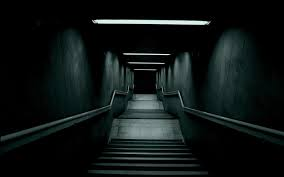 I en kælder sort som kulallerdybest nede,var et prægtigt musehulog en muserede.Skønt de levede lidt småt,havde musene det godt,de gik rundt og snasked'og blev aldrig vasket.
2 af 5
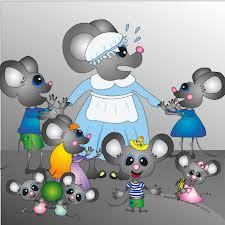 Seksten søde børn der var.Nej, hvor var de spændte,thi i dag hos musefarvar der bal i vente.Hver en lille mus var glad,Og til tidsfordriv på radsad de midt i salen,bed sig selv i halen.
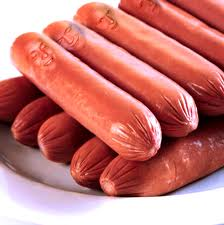 3 af 5
Nu en grankvist blev sat op,musemor holdt talen,derpå gik det hop i hoprundt i gildesalen.Så kom julemaden ind:sildeben og pølseskind,tællelys og kager,lutter gode sager.
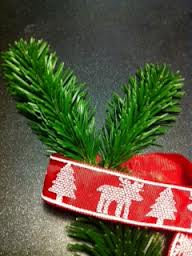 4 af 5
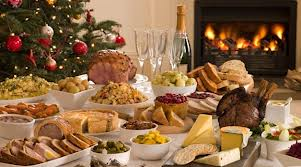 Fire musefrøkner småjulemaden bragte,ostepinde ovenpå,nå da, hvor det smagte!men den allermindste mus,tænk engang, det lille pus,tålte ikke smavsen,den fik ondt i mavsen.
5 af 5
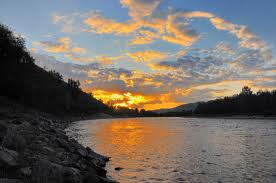 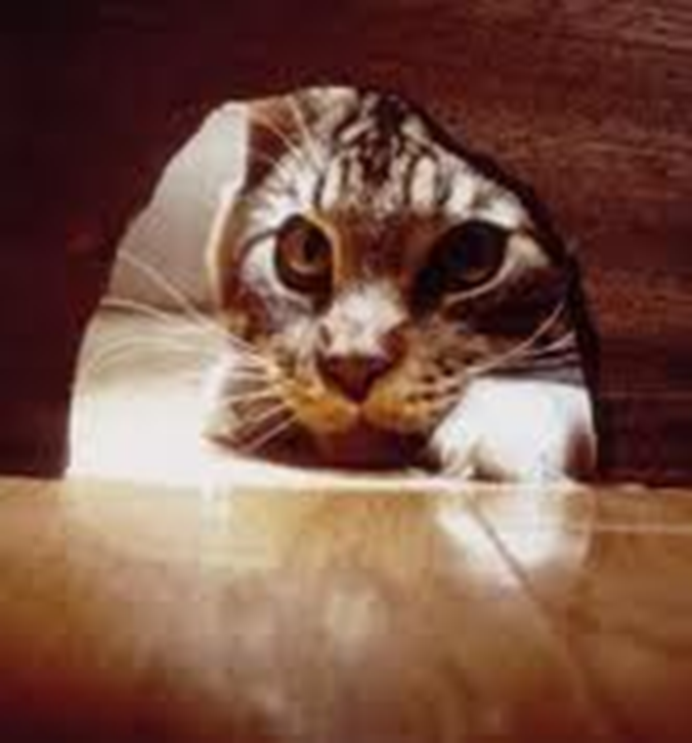 Nu på ny i ring man for,alle peb af glæde,selv den tykke musemorså man dansen træde.Men da morgenstunden kom,tænk, var hele salen tom,for til sidst kom kattenåd dem alle atten.